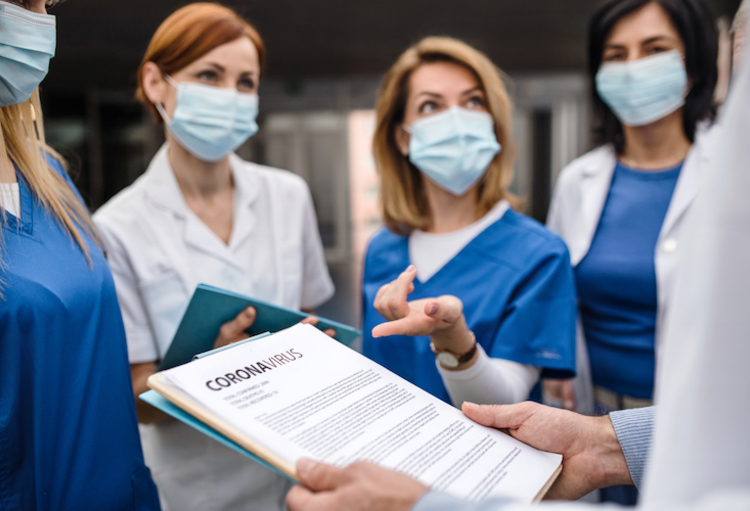 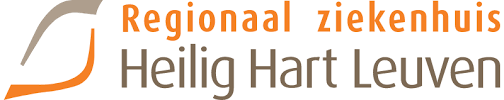 Debriefsessie Post-CovidAanbod voor Medische staf
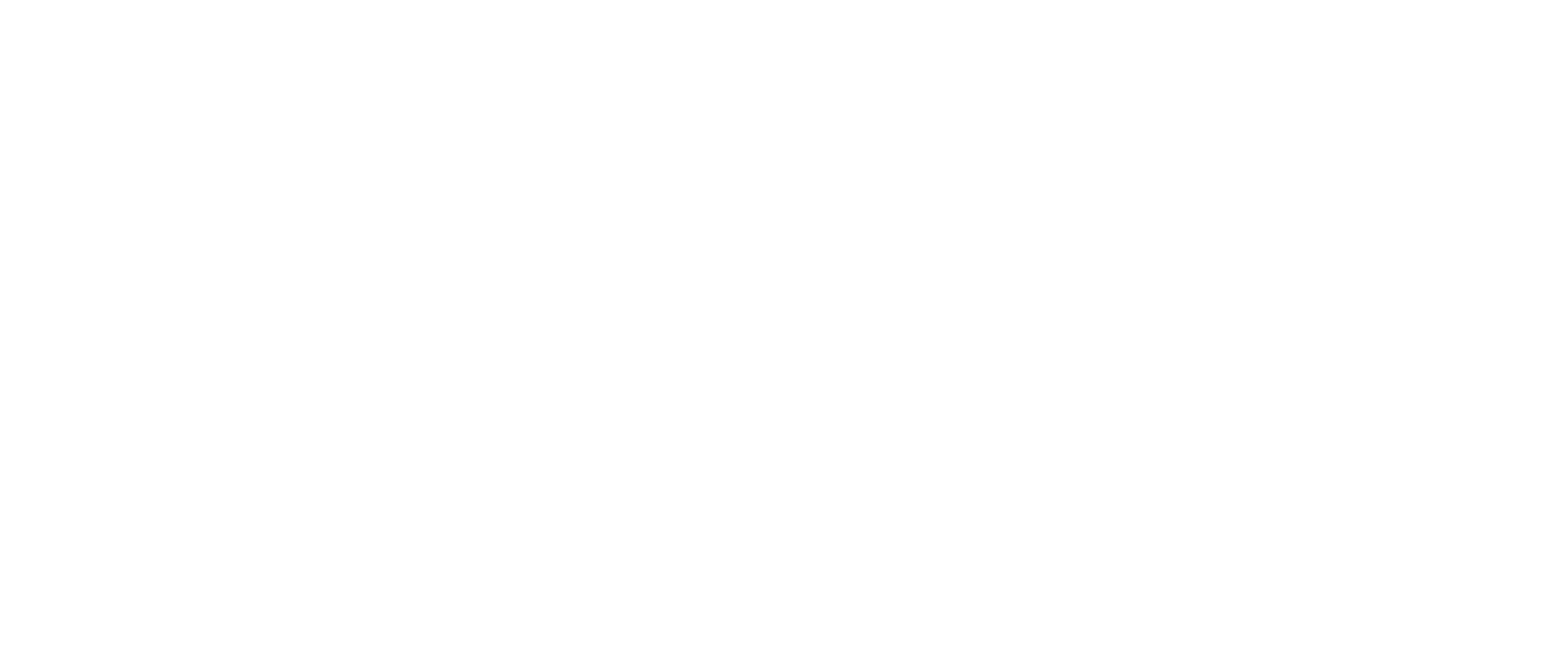 www.whispering.be
Waarom debriefsessies ?
Collectieve crisis en rouwproces.
Impact  divers:  fysiek, emotioneel, financieel, relationeel, existentieel,… 
Verwerking eigen emoties
Wederzijds begrip
Spanningen uitklaren
Els Demesmaeker
De puzzel samenleggen
Stilstaan bij meest ingrijpende feiten en gebeurtenissen 

Kader rond diverse gevoelens
Diverse gevoelens van angst, onzekerheid, rouw, schuld,.. 
normaliseren door een kader

Gevoelens erkennen en bespreken
Erkennen van je eigen emoties en ruimte maken om ze te bespreken

Verbinding tussen stafleden versterken
Verschillen in omgaan met de situatie kunnen beter worden gekaderd. Door wederzijds begrip wordt de vertrouwen en cohesie in de groep bevorderd
Uitgangs-punten
PROGRAMMA DEBRIEFSESSIE 2 u 

Introductie 
Uitwisselen van de belangrijkste feiten en gebeurtenissen vanuit  ieders ervaring 
Kader rond gevoelens en reacties van angst en rouw
Individueel (h)erkennen van gedachten/gevoelens, reacties.
Uitwisseling met het team. Stilstaan bij verschillen in beleving 
Check-out

SESSIES 

2 juni 18-20 u 
9 juni 18-20 u
Vrije inschrijving via
Praktisch